SOCIAL MEDIA BRANDING MADE SIMPLE
HELLO!
My name is Yvonne Somerville and I’m a business owner at Champagne & Social Media.

My background is that I’m an experienced digital marketer across social media and website with a background in the third sector. I’ve worked with a variety of different charities, third-sector organisations, and not-for-profits with Community Enterprise, most notably through the Accelerate programme. 

This is an informal session and please feel free to stop me for questions or if you have anything to add at any point.
THE IMPORTANCE OF SOCIAL MEDIA
97% of people check out a business online before anywhere else—so if you’re not showing up, you’re missing out!

Social media is your chance to shine, share what makes you amazing, and connect with the right people. It helps you attract new customers, keep supporters engaged, and show off the real impact of your work.
 
Plus, it’s a free way to boost your visibility with potential donors, volunteers, or partners.

Make your brand impossible to ignore and claim your space online!
HAVE A THINK...
97% of people check out a business online before anywhere else—so if you’re not showing up, you’re missing out!

Social media is your chance to shine, share what makes you amazing, and connect with the right people. It helps you attract new customers, keep supporters engaged, and show off the real impact of your work.
 
Plus, it’s a free way to boost your visibility with potential clients, volunteers, or partners.

But let’s be real—trying to be everywhere at once? Overwhelming. Less is more! Focus on 2-3 platforms that actually make sense for you, and show up consistently.

Make your brand impossible to ignore and claim your space online!
IT’S MORE THAN A LOGO
Your Brand is the Feeling People Get When They Interact With You

It's your story: Your mission, values, and the journey that makes you unique.

It's the experience: Every touchpoint matters.

It's the sound: From your tone of voice in copy to your team’s communication style, how you speak says a lot about your brand.

It's the words: The language you use, your messaging, taglines, and even your internal communication help define your brand personality.

A logo is just the beginning. Your brand is how people feel, what they remember, and the lasting impression you create.
97% of people check out a business online before anywhere else—so if you’re not showing up, you’re missing out!

Social media is your chance to shine, share what makes you amazing, and connect with the right people. It helps you attract new customers, keep supporters engaged, and show off the real impact of your work.
 
Plus, it’s a free way to boost your visibility with potential clients, volunteers, or partners.

But let’s be real—trying to be everywhere at once? Overwhelming. Less is more! Focus on 2-3 platforms that actually make sense for you, and show up consistently.

Make your brand impossible to ignore and claim your space online!
BEST PRACTICE FOR THE BASICS
Macmillian is an excellent example of a charity organisation that uses consistent branding across all its platforms. As can be seen from the virtual snapshot below, all logos are the same, and each profile has consistent messaging through imagery, bios and use of brand colours.
97% of people check out a business online before anywhere else—so if you’re not showing up, you’re missing out!

Social media is your chance to shine, share what makes you amazing, and connect with the right people. It helps you attract new customers, keep supporters engaged, and show off the real impact of your work.
 
Plus, it’s a free way to boost your visibility with potential clients, volunteers, or partners.

But let’s be real—trying to be everywhere at once? Overwhelming. Less is more! Focus on 2-3 platforms that actually make sense for you, and show up consistently.

Make your brand impossible to ignore and claim your space online!
BEST PRACTICE FOR THE BASICS
As can be seen, they use consistent branding and messaging across their Facebook, X and Instagram profiles. The copy within each profile bio is also very simple and concise.
Profile images
Search results
Facebook
X
Instagram
97% of people check out a business online before anywhere else—so if you’re not showing up, you’re missing out!

Social media is your chance to shine, share what makes you amazing, and connect with the right people. It helps you attract new customers, keep supporters engaged, and show off the real impact of your work.
 
Plus, it’s a free way to boost your visibility with potential clients, volunteers, or partners.

But let’s be real—trying to be everywhere at once? Overwhelming. Less is more! Focus on 2-3 platforms that actually make sense for you, and show up consistently.

Make your brand impossible to ignore and claim your space online!
CHAMPAGNE BRAND ON A THIRD SECTOR BUDGET
Define Your Brand: Start by clearly defining your brand’s values, mission, and personality. 

DIY Design: Use free design tools like Canva to create professional-looking logos, social media graphics, and marketing materials. 

Leverage Social Media: Social media is a free and effective way to connect with your audience, share your brand story, and build a community. Be authentic and engage consistently.

Be Consistent: Consistency is key in branding.

Tell Your Story: Don’t underestimate the power of storytelling. Share your journey, your mission, and what makes your brand unique. Authenticity resonates with people.
YOUR BRAND IN 3 WORDS
Take 5 minutes, have a think and choose the three most important words that best define your organisation

 These should reflect what makes their business unique and how they want to be perceived.
3 QUICK SOCIAL MEDIA BRANDING WINS
CANVA
META BUSINESS SUITE
TRELLO
Create boards for each platform, add due dates, and collaborate with your team to keep your social media branding consistent and on track.
Offers a free pro version for charities
Create a consistent posting schedule
Your mission, values, and unique selling points. Consider your target audience and what you want them to feel or experience when they interact with your brand..
CREATING A BRANDING STRATEGY
DEFINE YOUR BRAND IDENTITY
CREATE CONSISTENT VISUALS AND MESSAGING
ENGAGE AND BUILD RELATIONSHIPS
1. Testimonials
2. Volunteer/Team Spotlights
3. Project Showcases
4. Member Insights
5. Day in the Life
1. Challenges & Campaigns
2. Polls & Surveys
3. Virtual Tours
4. Interactive Webinars
5. Fundraising Milestones
1. Infographics
2. How-to Guides
3. Industry Updates
4. Resource Lists
5. Q&A Sessions
CONTENT IDEAS
STORIES & TESTIMONIALS
EDUCATIONAL CONTENT
ENGAGEMENT & INTERACTIVE CONTENT
Add Clear Calls to Action
Engage with Your Audience
Share Authentic Content
Use Visuals
Schedule Your Posts
Use Analytics
Optimise Your Profiles
Avoid Non-Clickable Hyperlinks.
Don't Overwhelm Your Audience.
Don't Neglect Any Platform.
Avoid Ignoring Negative Feedback.
Avoid Inconsistent Branding.
DOS + DON'TS
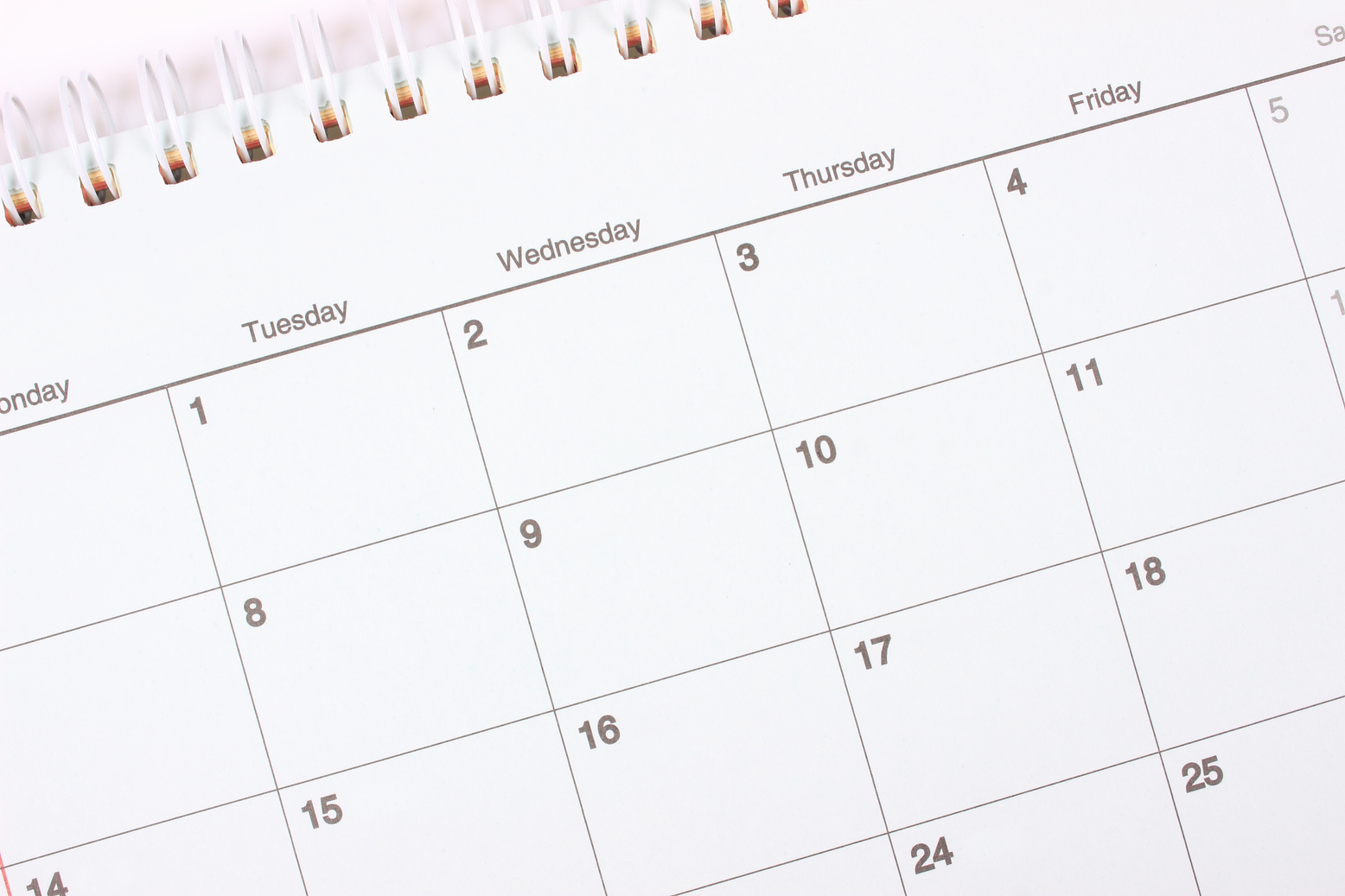 CONSISTENCY + PLANNING = STRONGER BRANDING!
Creating a dedicated and consistent posting schedule will help create momentum and active engagement with your audience.

It is recommended that you aim to post at least twice times a week on your social media channels.

It can be difficult to know what to post at the moment, so it is important to sit down and plan your social media content in advance. It is recommended to create a plan of what content will be posted weekly, as this will allow you time to plan and signpost to relevant information accordingly.
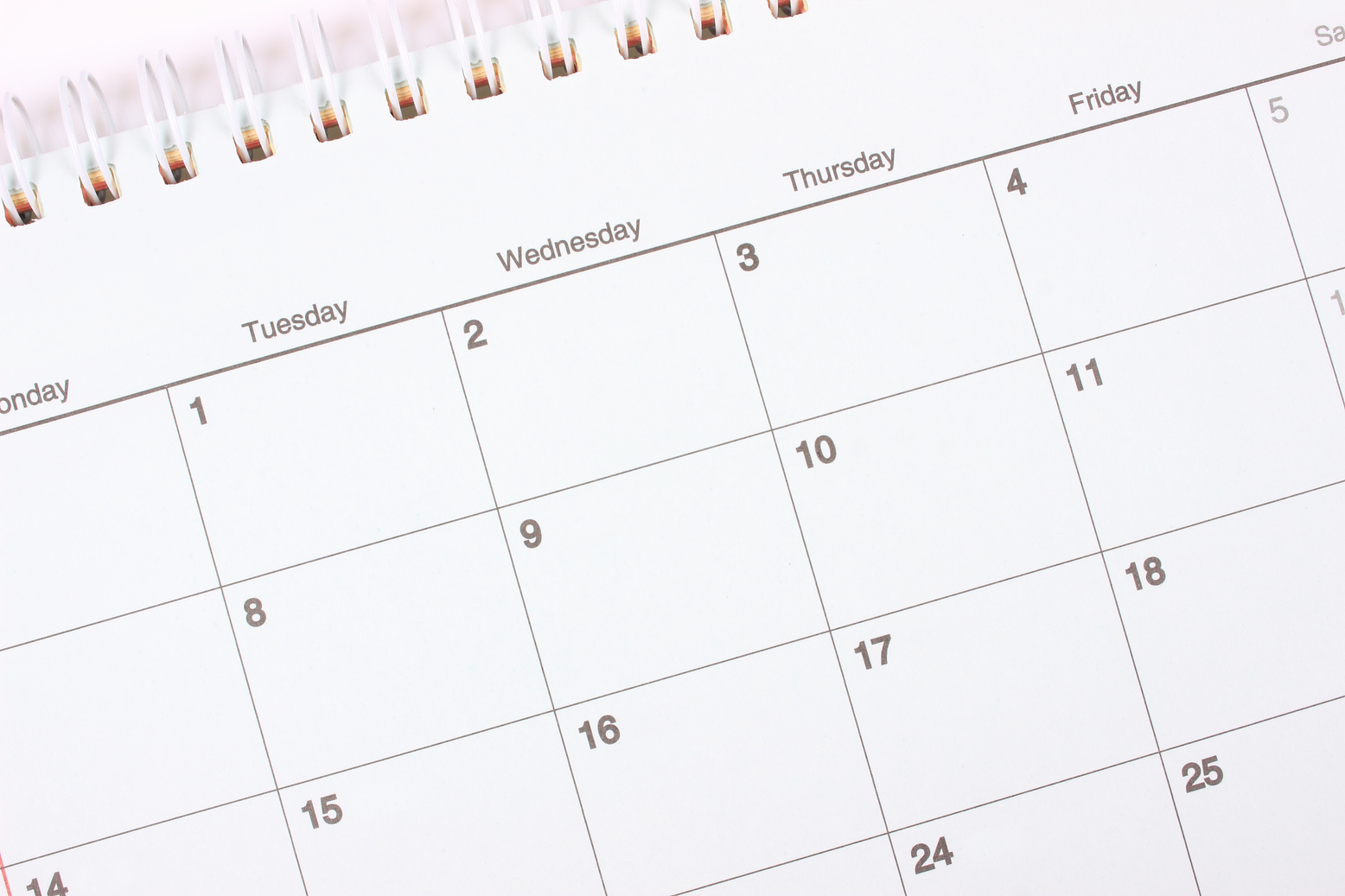 CONTENT SCHEDULING
Scheduling social media posts is a great time-saver Set aside an hour, sit down, plan your content for the week or month, and then let the scheduling tools do the rest. Plus, it keeps your feed consistent, your audience engaged, and frees up time for other important tasks. I highly recommend Meta Business Suite for scheduling as its free and provides and at a glance view of your social media calendar. This helps ensure your content is varied and consistent.
EXAMPLE POSTING SCHEDULE
Tips for streamlining your processes
Monday post ideas - Mindful Monday, Motivation Monday.
Tuesday post ideas - Testimonial Tuesday, Tip Tuesday
Wednesday Post Ideas - Wellbeing Wednesday
Thursday Post Ideas - Throwback Thursday
Friday Post Ideas - Feedback Friday, Fact Friday
Sunday Post Ideas - Self care Sunday
When it comes to choosing what to post I would advise a variety of social proof such as reviews, behind the scenes pictures and informative posts about who you are and what you do. 

Keeping the variety means you are likely to appeal to a wider audience.
TRELLO
Tips for streamlining your processes
Social media can be overwhelming and time consuming and an where time and resources are limited I would recommend a basic posting strategy. Working towards having your posts planned a scheduled a few weeks in advance allows a little breathing space which can reduce the pressure and free up room for creativity and ad hoc posting. Trello is a user friendly project management tool where you can add tasks, social media ideas and store key information. It works in real time and you can tag board members using @theirname to ensure they get the tag. I would highly recommend Trello as a place for all your social media brainstorming ideas so you don't forget your key dates and planned posts. Here is an example of a functional Trello board:
Trello allows you to add a checklist before posting and add coloured labels to help keep yourself organised.
CHATGPT
ChatGPT is an AI tool that you can ask for social media idea, to proofread your text or to rephrase some text for some inspiration. While it is tempting to use this for writing all posts for ease I would strongly advise a human injections, otherwise it can look quite wordy and unnatural so its about finding that balance. Please note it defaults to American spelling but you can ask it to change this. Speak to ChatGPT as if it was a person and you can feedback to help it improve using commands such as: less formal, make simpler or use a friendly tone. 

For charities, ChatGPT can be helpful but use with care.
REMEMBER
YOU CAN ONLY DO WHAT YOU CAN WITH WHAT YOU HAVE. PROGRESS IS MADE ONE STEP AT A TIME, AND EVERY SMALL EFFORT COUNTS.
ANY QUESTIONS? :)